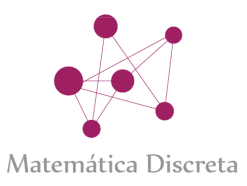 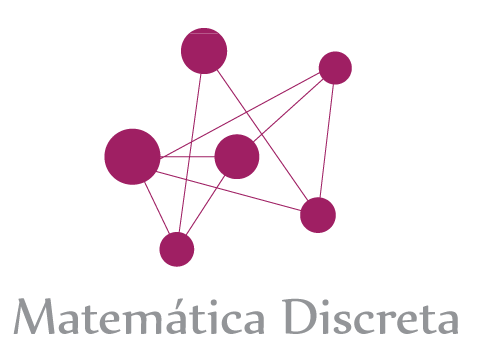 Para Computação
Grafos
Representação, Isomorfismo e Conectividade
Aula de Monitoria – Miniprova 8
2013.2
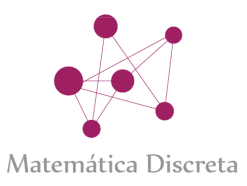 Roteiro
Grafos: Representação e Isomorfismo

Caminho e circuito Euleriano

Caminho e circuito Hamiltoniano
u
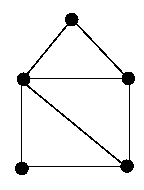 v
y
x
w
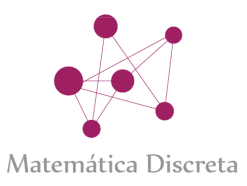 Representação de Grafos
Lista de adjacências
y
x
u
Inic.    Terminais
u:          u,v
v:          
w:          v
x:           y,w
y:
u: v,y
v: u,y,w
w: v,x,y
x: w,y
y: u,v,w,x
w
v
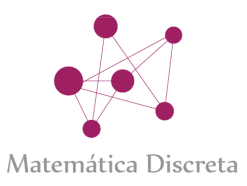 Representação de Grafos
Matriz de Adjacências
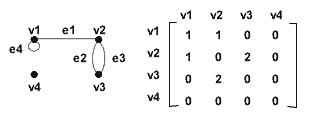 u
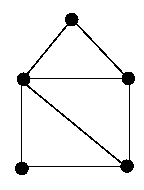 v
y
x
w
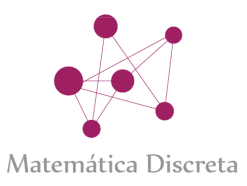 Representação de Grafos
Matriz de Incidência
e1  e2  e3  e4  e5  e6  e7
u   1    1   0    0    0    0    0
v    0   1    1   0    0    0    1
w   0   0    1   1    1    0    0
x    0   0    0   0    1    1    0
y    1   0    0   1    0    1    1
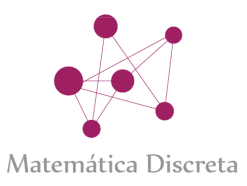 Isomorfismo de Grafos
Isomorfismo de Grafos
Dois grafos simples G1 e G2 são isomorfos se:
existe uma correspondência um a um (função f )
entre os vértices de G1 e G2,
com a propriedade de que a e b são adjacentes em G1 
se e somente se f(a) e f(b) são adjacentes em G2,
para todo a,b  V1.
A função f é chamada de isomorfismo.
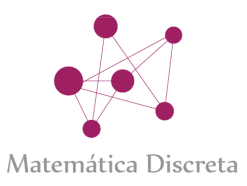 Isomorfismo de Grafos
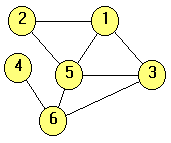 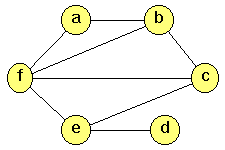 Função:  { (a2), (b  1), (c  3), (d  4), (e  6), (f  5) }
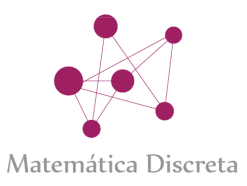 Isomorfismo de Grafos
G1 e G2 têm o mesmo número de vértices
G1 e G2 têm o mesmo número de arestas
G1 e G2 têm os mesmos graus de vértices
s
t
a
b
w
x
f
e
y
z
g
h
v
u
d
c
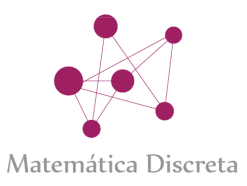 Exercícios
1) Os grafos abaixo são isomorfos?
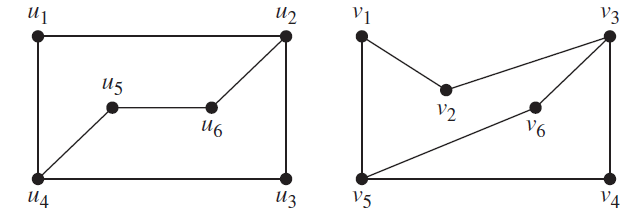 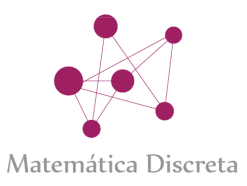 Exercícios
2) E estes?
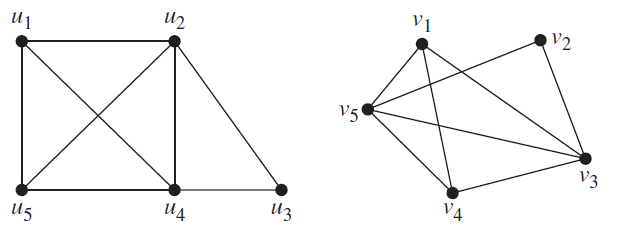 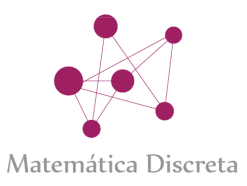 Caminho e circuito euleriano
Característica: Passa por cada aresta exatamente uma vez.
Se for circuito, o vértice final é o vértice inicial.

Um multigrafo simples será um circuito euleriano se e somente se todo vértice tiver grau par.

Um multigrafo simples será um caminho euleriano que não é circuito se e somente se exatamente dois vértices tiverem grau ímpar.

Algoritmo de Hierholzer (construção de um ciclo  euleriano).
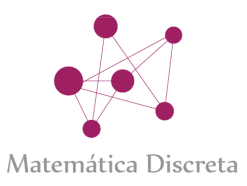 Caminho e circuito euleriano
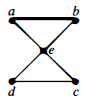 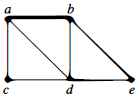 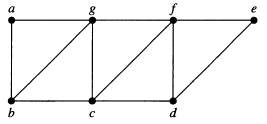 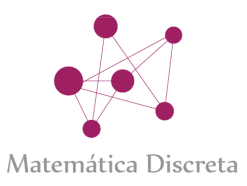 Caminho e circuito euleriano
É um circuito euleriano                                            É um caminho euleriano
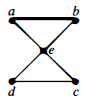 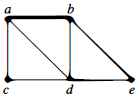 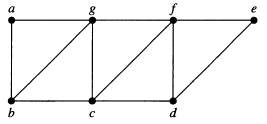 É um caminho euleriano
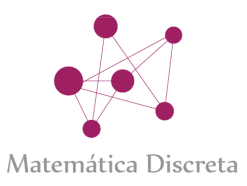 Caminho e circuito euleriano
Questão de prova (2004.1):

Para que valores de n, Kn e Cn possuem:
a) Um circuito Euleriano?	­
b) Um caminho Euleriano que não é circuito?
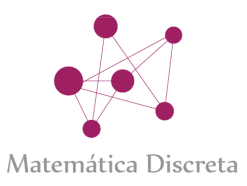 Caminho e circuito euleriano
Questão de prova (2004.1):

Para que valores de n, Kn e Cn possuem:
a) Um circuito Euleriano?	­
b) Um caminho Euleriano que não é circuito?
Respostas:
Kn: n ímpar; Cn: n > 2
Kn e Cn: n = 2
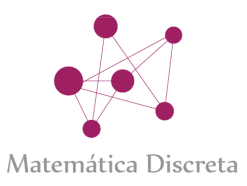 Caminho e circuito hamiltoniano
Característica: Passa por cada vértice exatamente uma vez.
Se for circuito, o vértice final é o vértice inicial.

Se o grafo tiver algum vértice de grau igual a um, então não haverá um circuito hamiltoniano.

Se G é um grafo simples com n vértices (n >= 3) e o grau de cada vértice é pelo menos n/2, então G tem um circuito hamiltoniano.
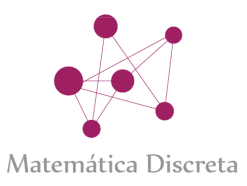 Caminho e circuito hamiltoniano
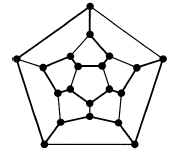 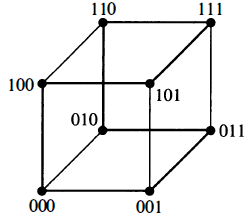 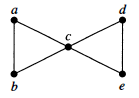 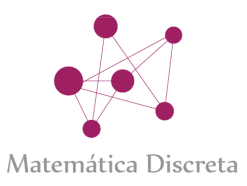 Caminho e circuito hamiltoniano
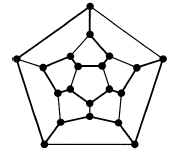 É um circuito hamiltoniano
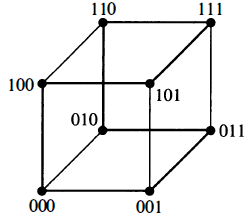 É um circuito hamiltoniano
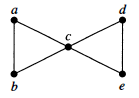 <- É um caminho hamiltoniano
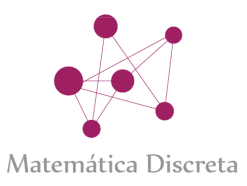 Dúvidas
?